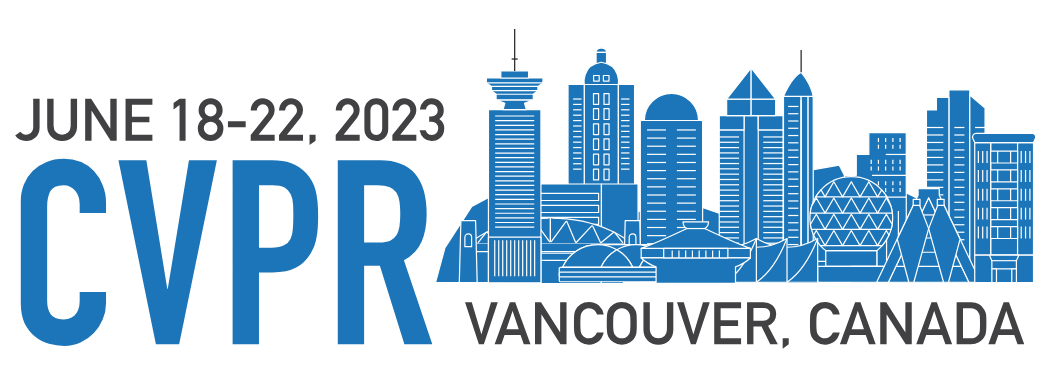 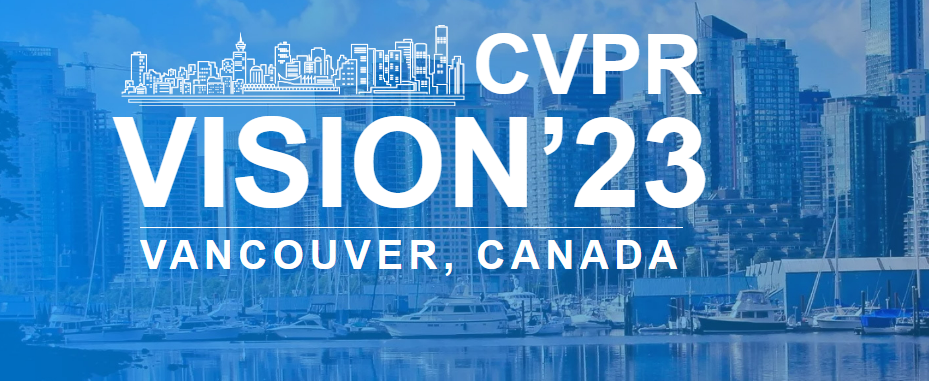 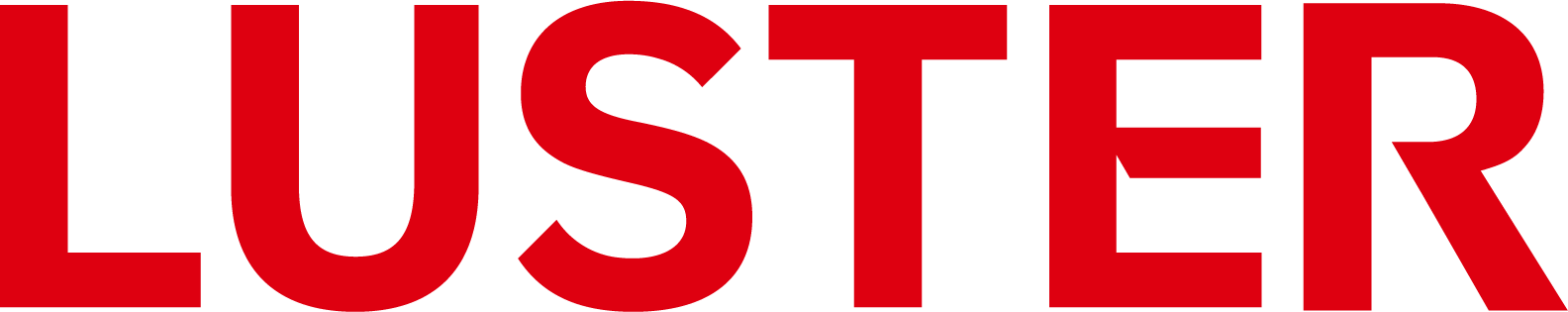 Ensemble Learning of Multiple Pre-trained Models for Data Efficient Defect Detection
Team: Lusterinc

Pengcheng Gao, Bodi Wang, Mengshu Liu, Xi Yang, Yuming Quan, Yan Zhao, Yongliang Tang
Institute of Intellectual Rationality, LUSTER Light Tech Co.
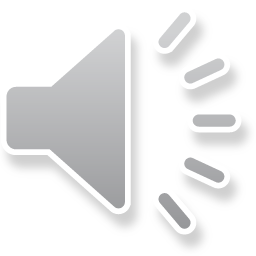 Task Description
Data Efficient Defect Detection——Instance segmentation 
Main challenges:
Limited Annotation Data
Defects are small, shallow and weak
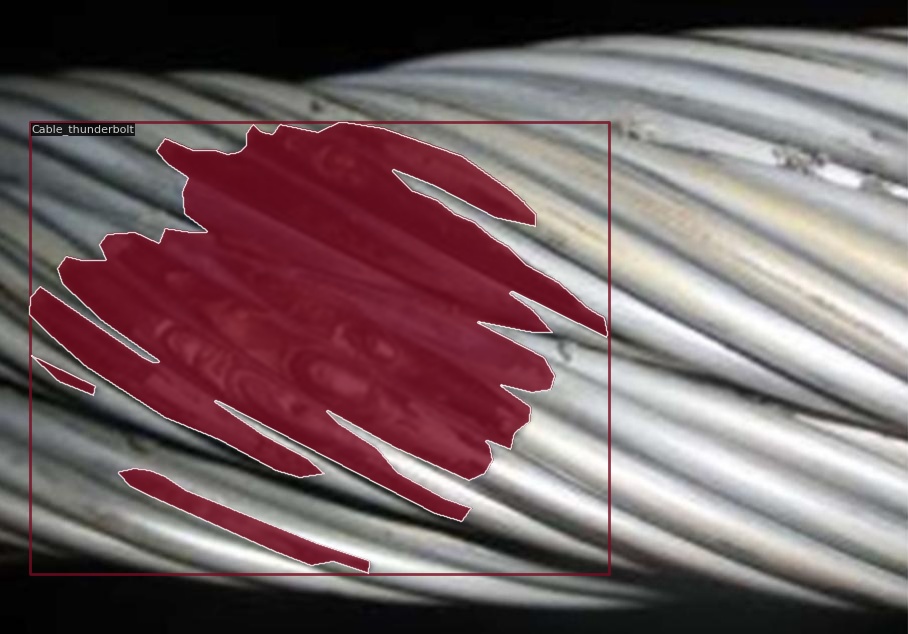 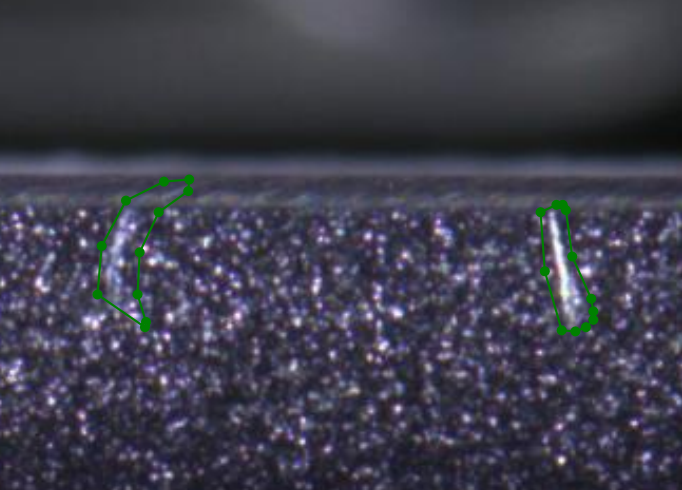 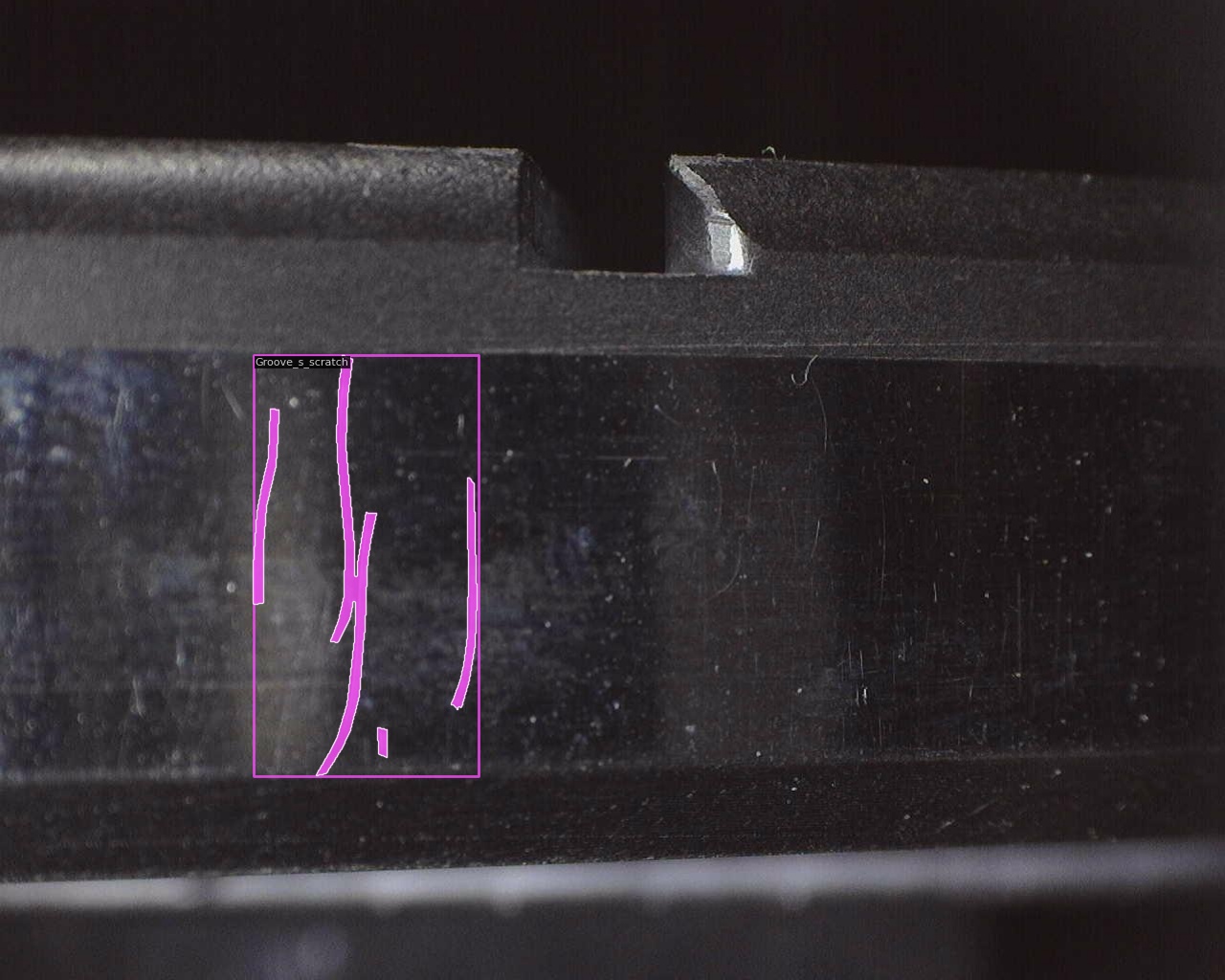 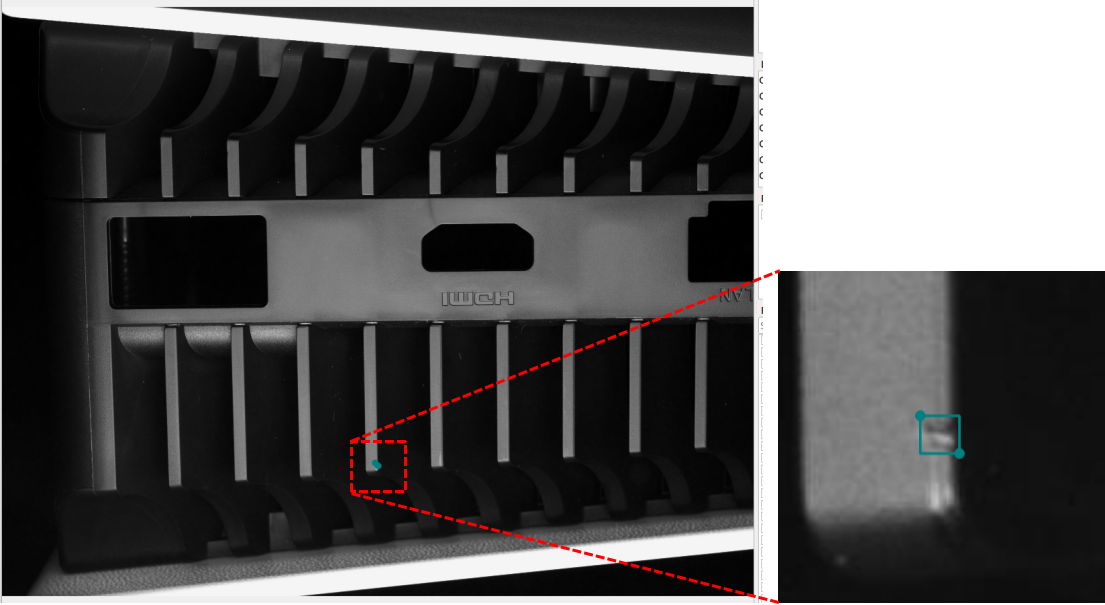 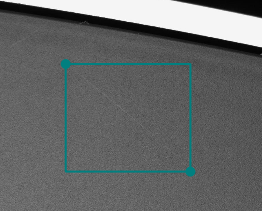 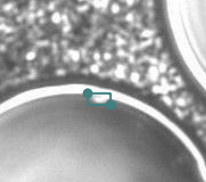 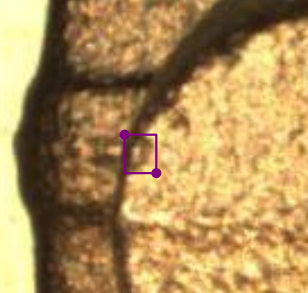 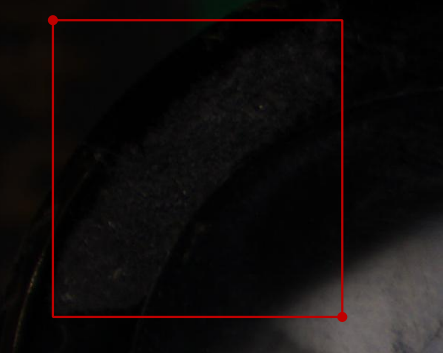 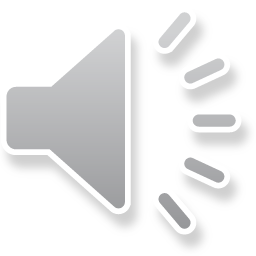 Our Solution
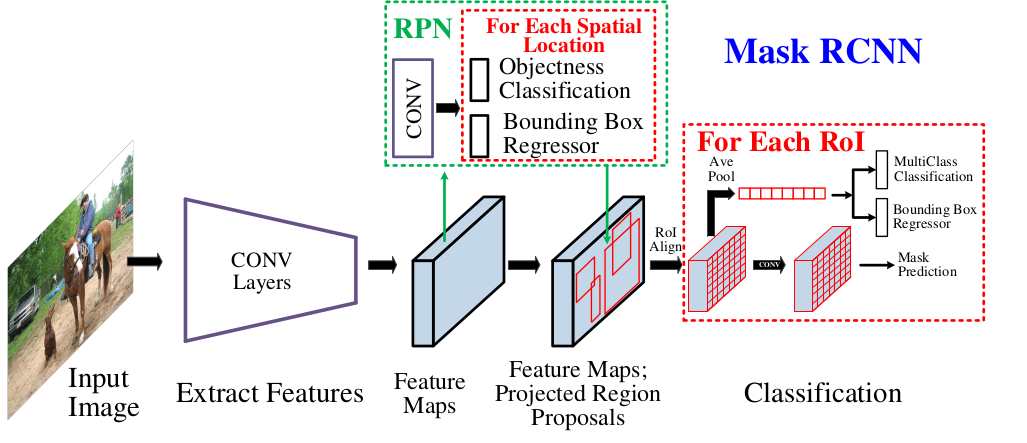 CNN Architecture
Defects are small, shallow and weak
Heterogeneous model ensemble learning
Result Fusion with tricks
Limited Annotation Data
Hybrid Dataset Training
Pre-trained Model Finetuning
Cascade Mask RCNN with EVA
EVA
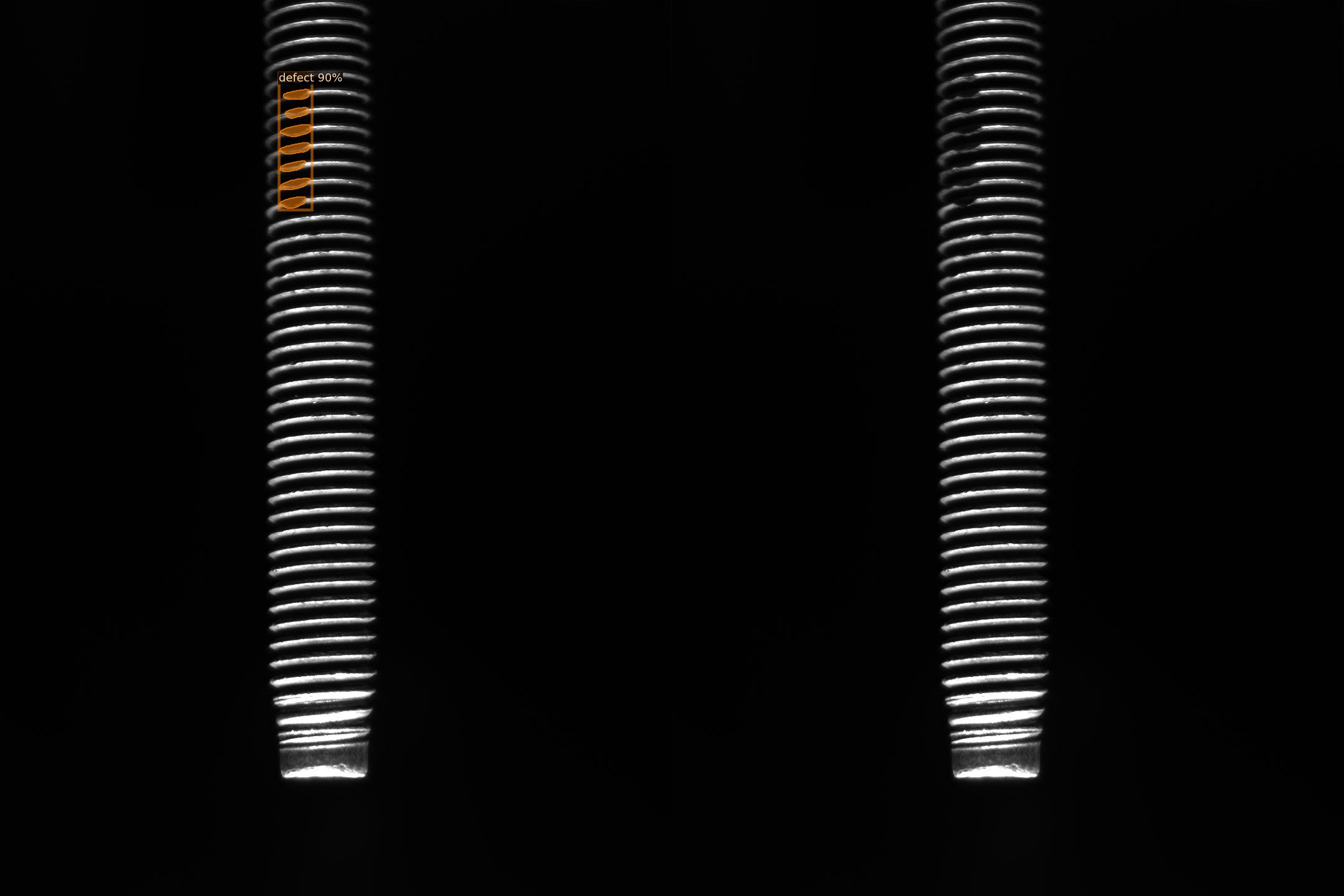 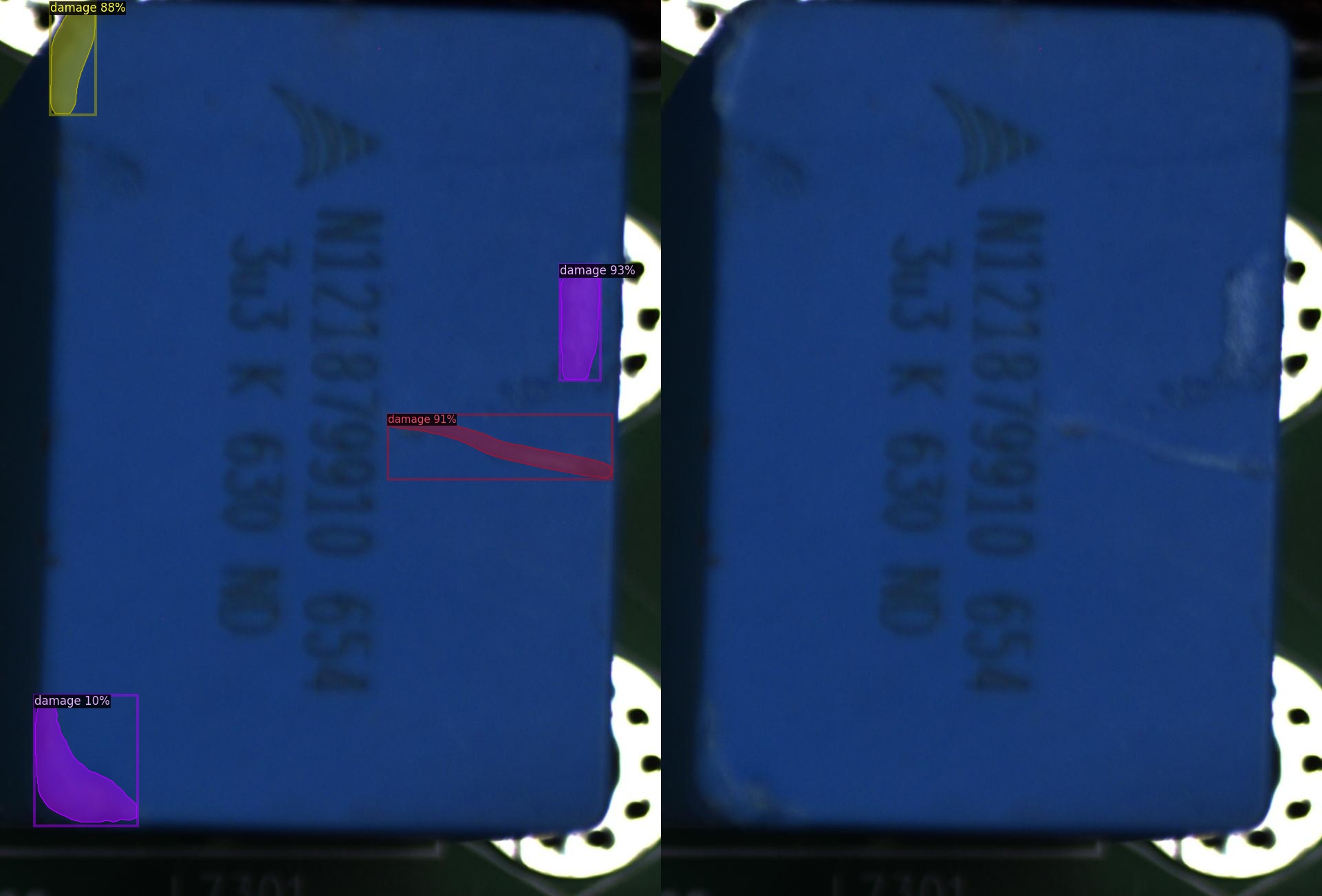 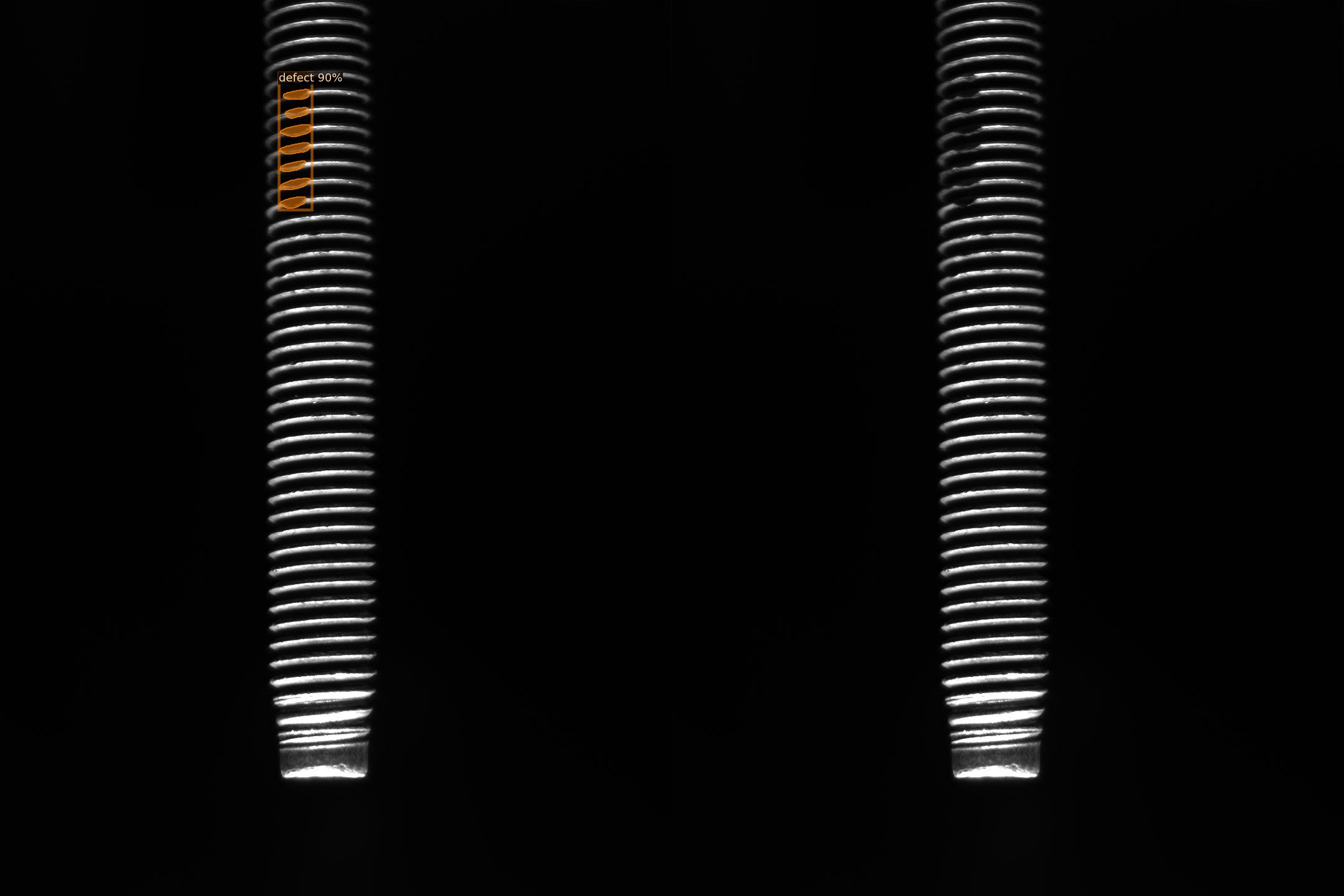 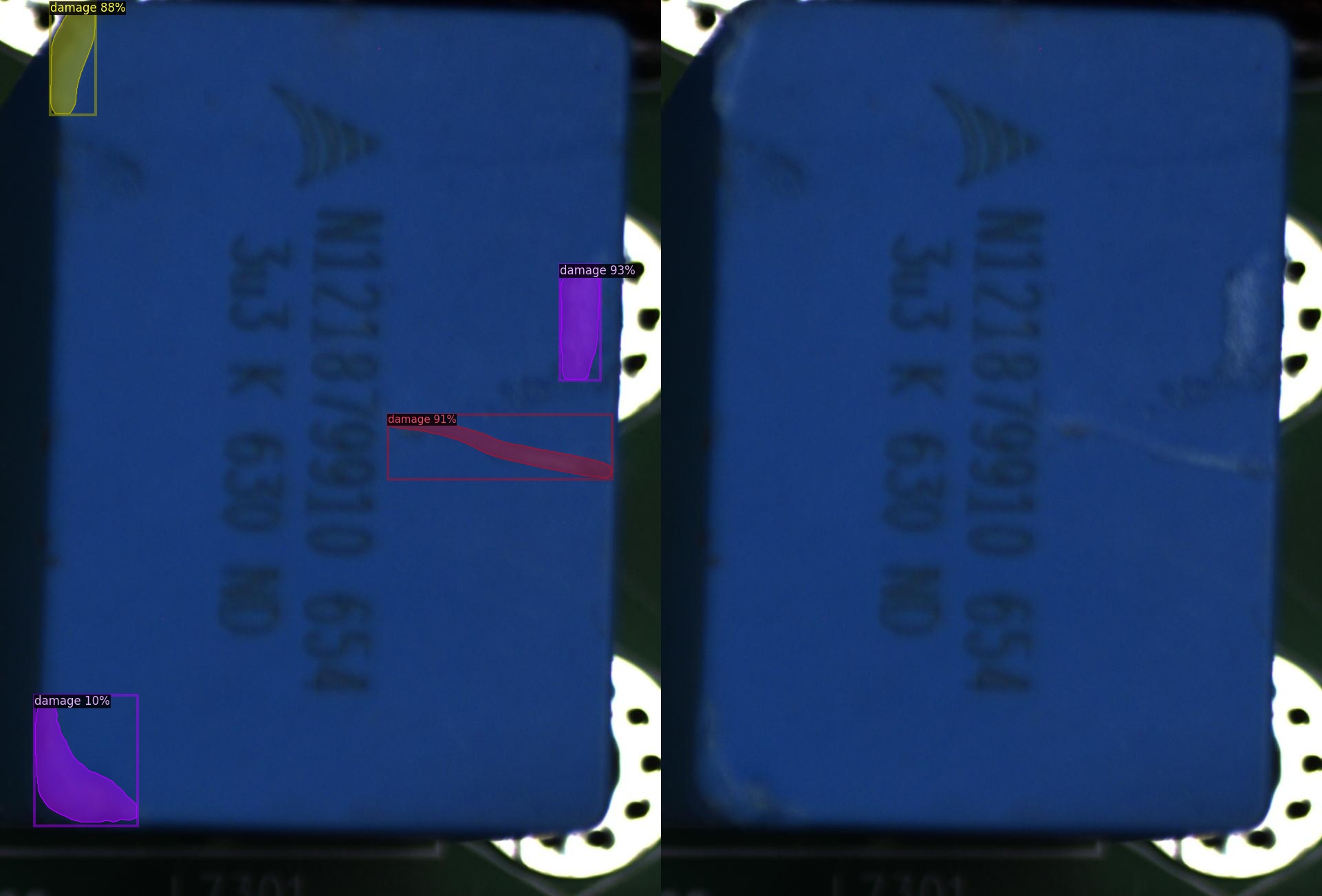 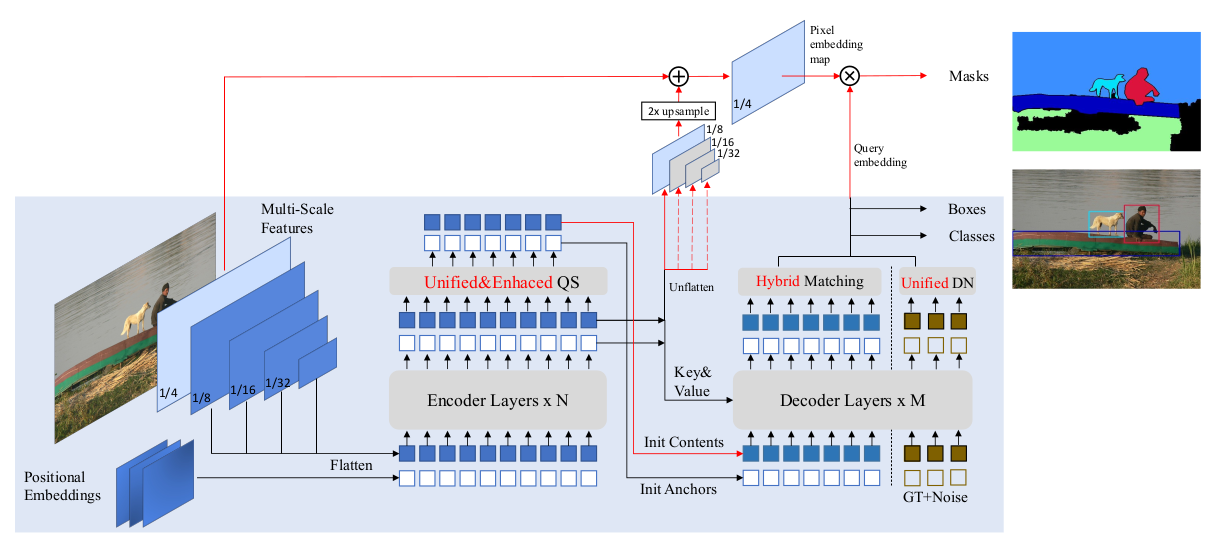 MaskDINO
Result Fusion
Predicted results
Hybrid Dataset Training
Transformer Architecture
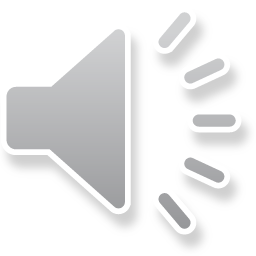 Heterogeneous Model Ensemble Learning
Hybrid Dataset Training
Why?
14 datasets, dozens of defects, few labeled images
Significant difference between defects,  therefore no risk of category confusion.
Advantage
Other defect data can be regarded as the background of the current defect class, which greatly enriches the training data
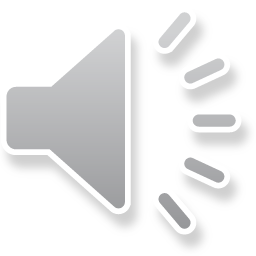 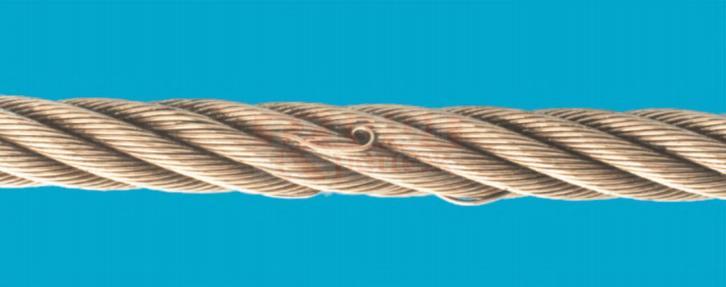 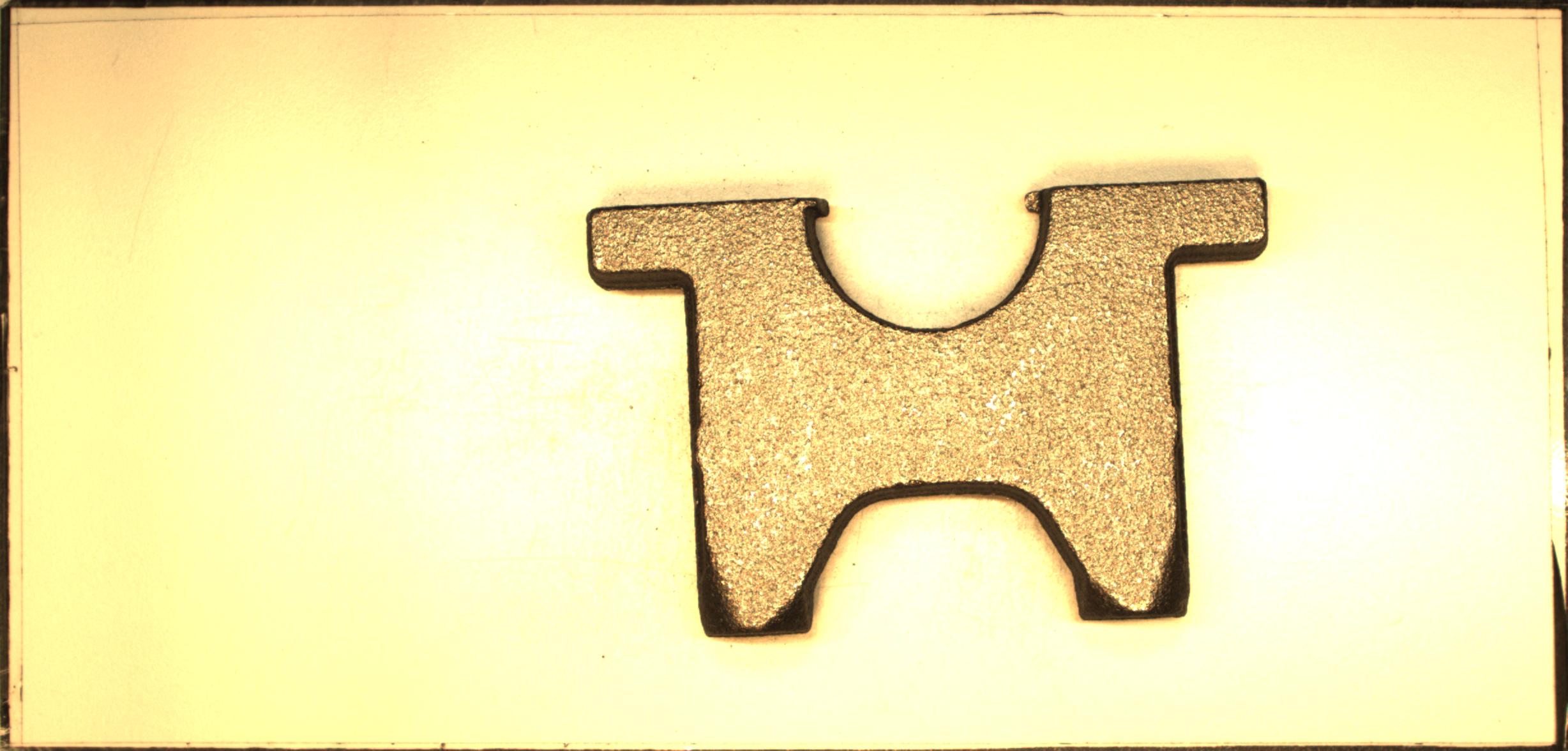 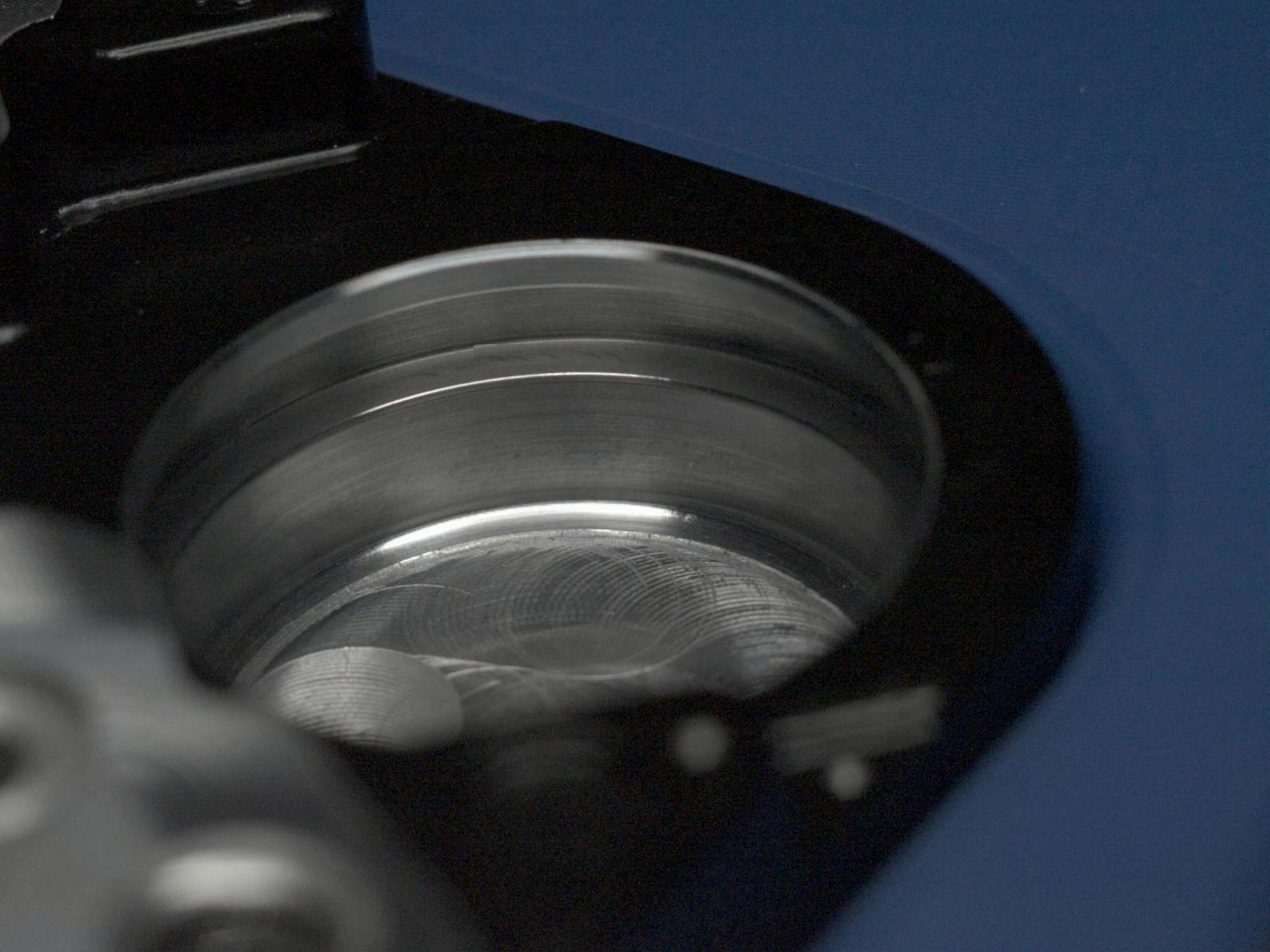 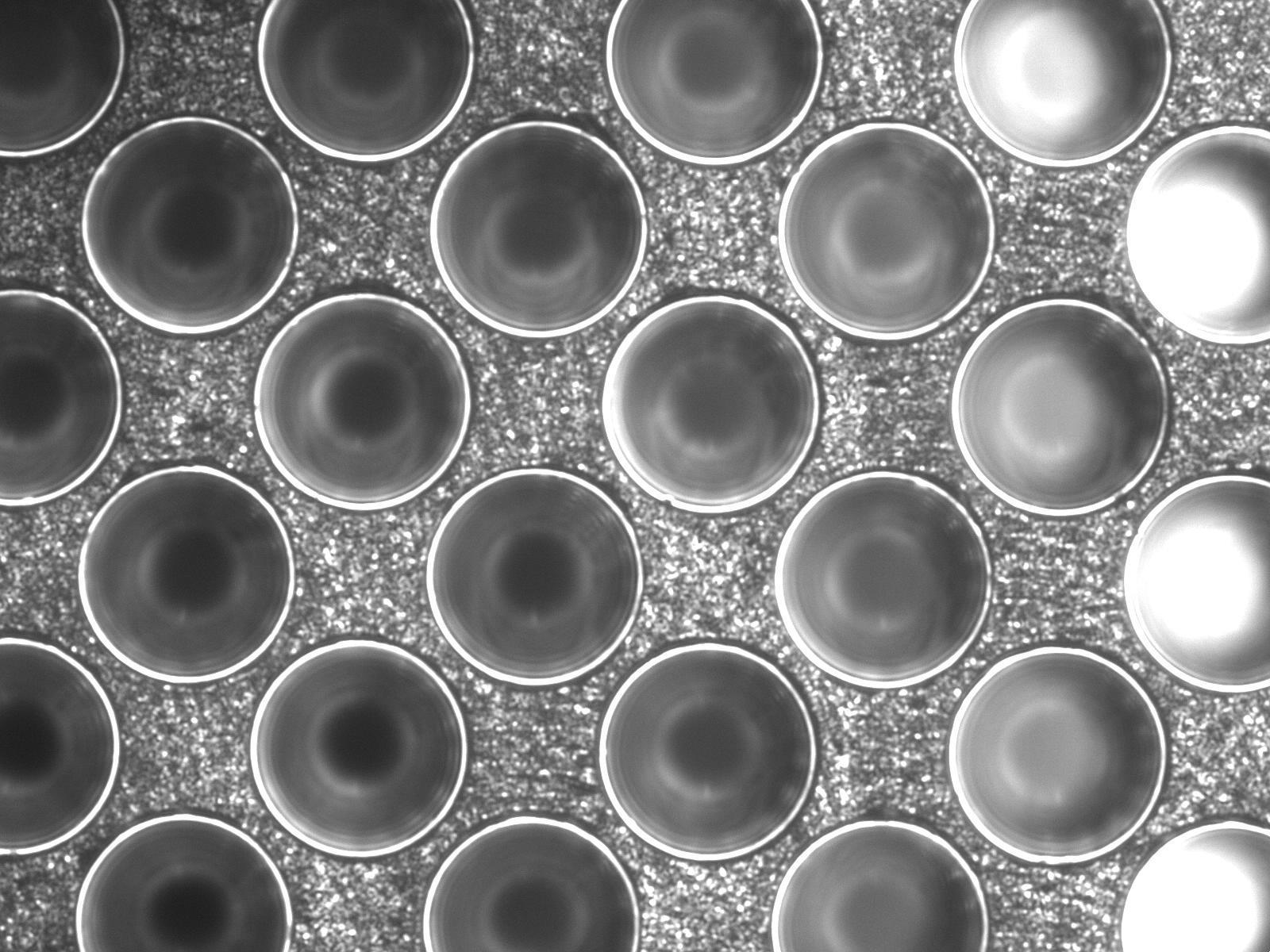 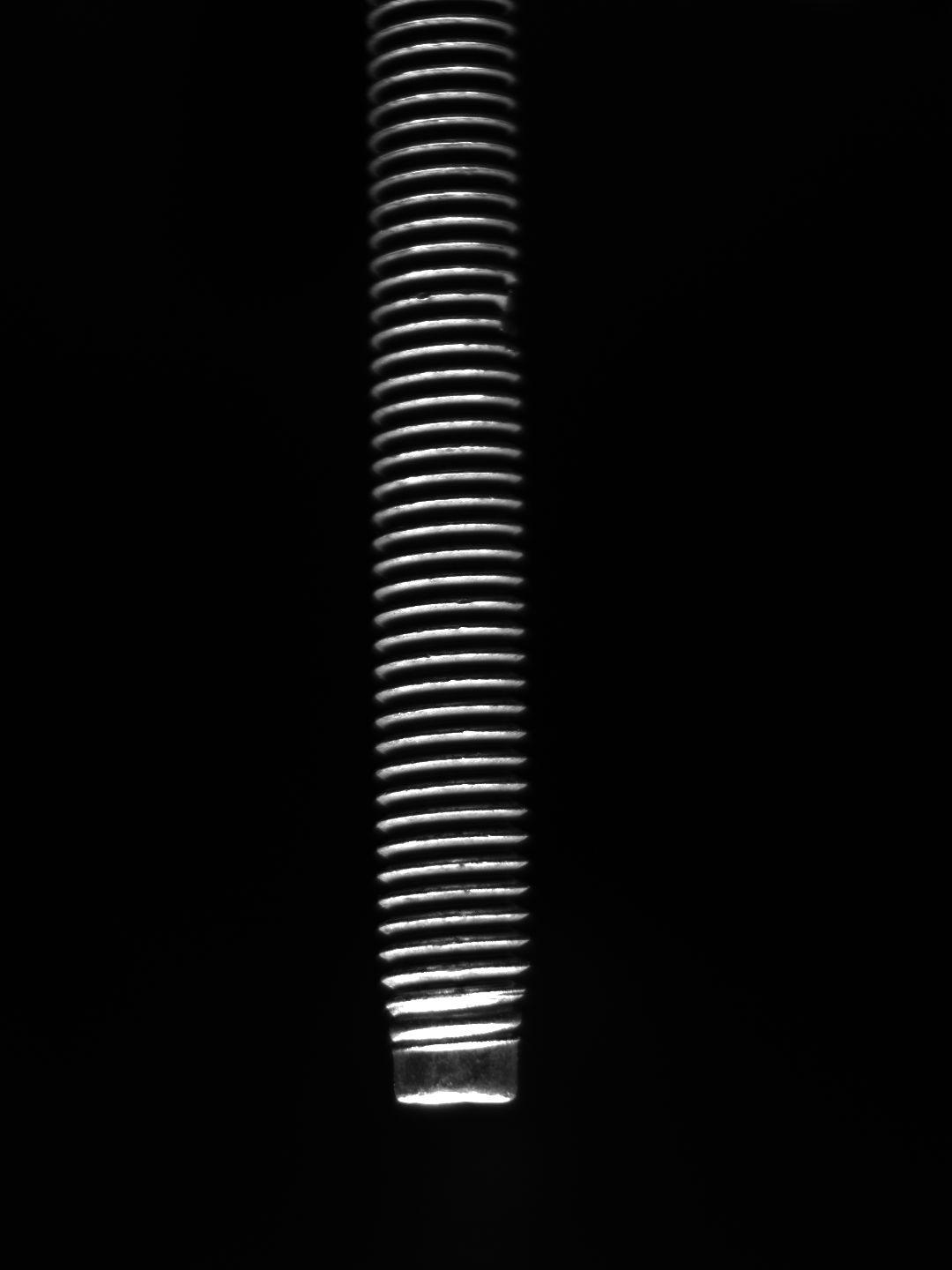 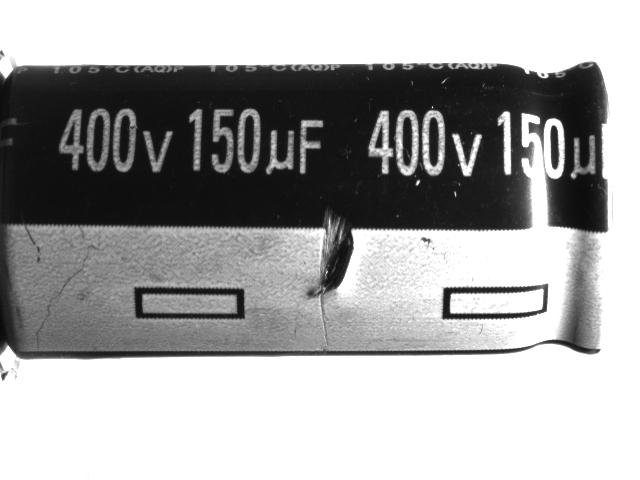 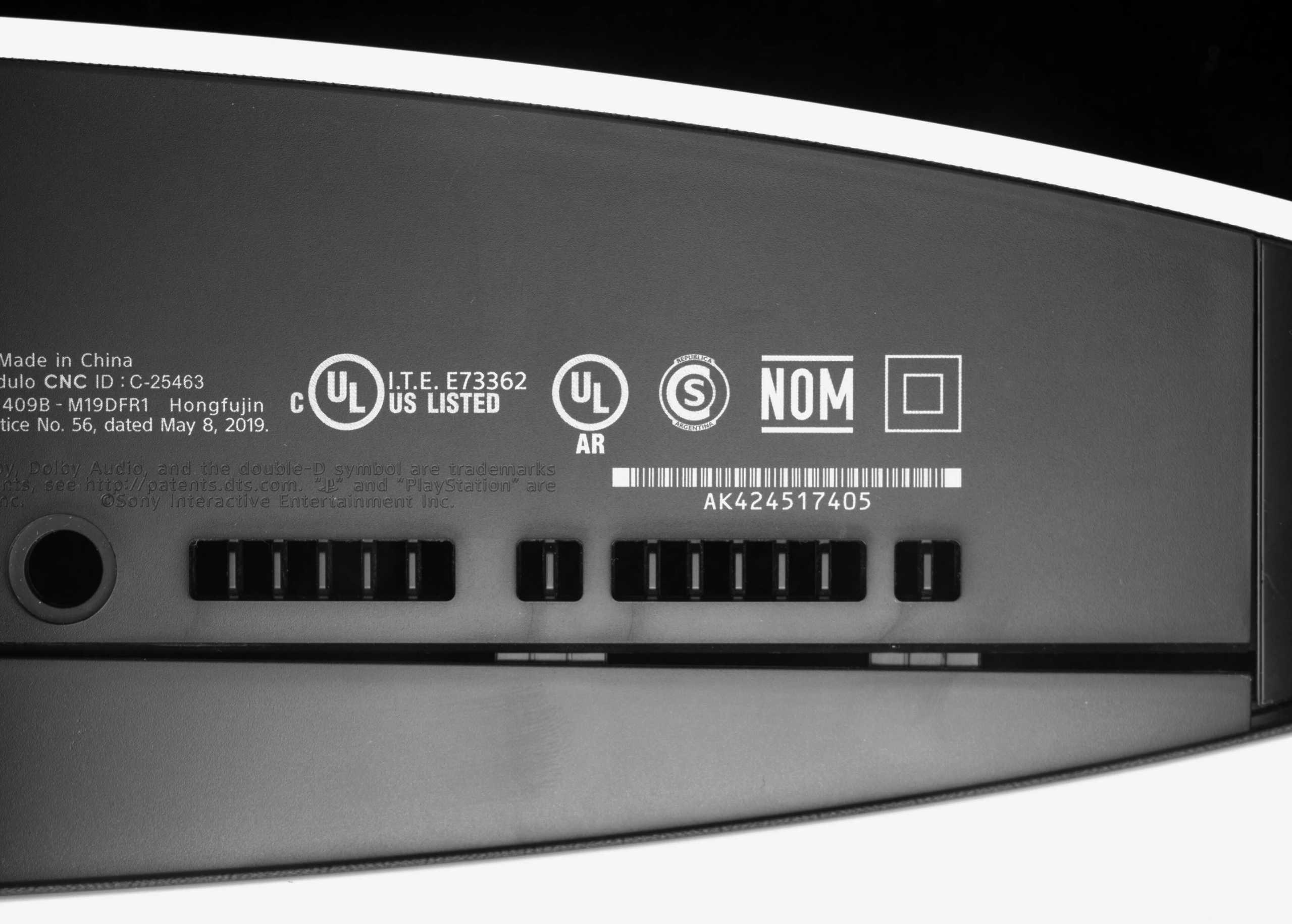 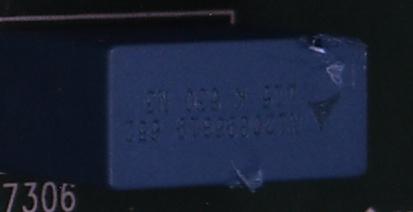 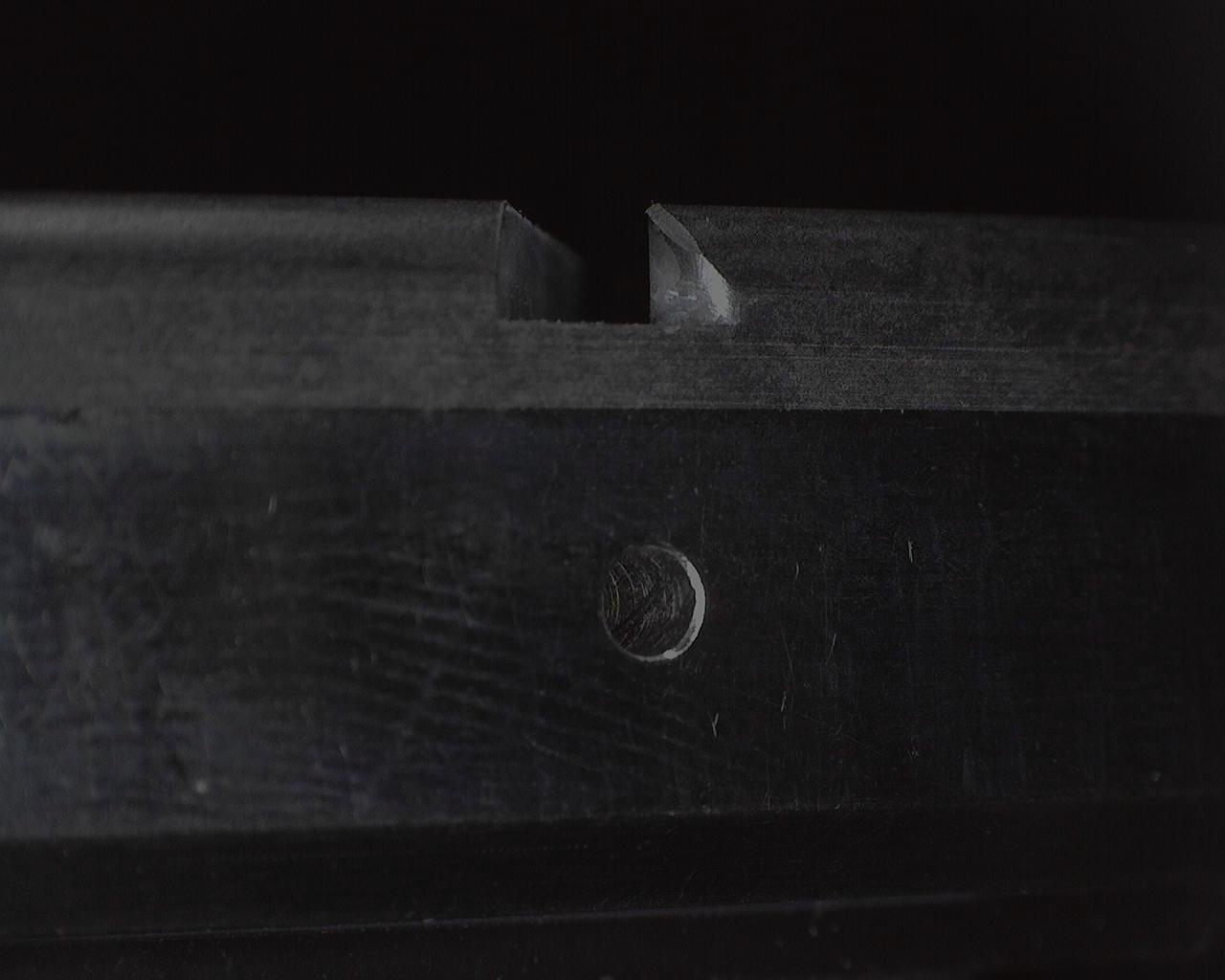 Pre-trained Model Finetuning
Pre-trained models have powerful generalization capabilities, which help the models converge quickly on downstream task datasets and also avoid overfitting when trained on small datasets.
We select pre-trained models based on the public evaluation results on the COCO test-dev dataset.
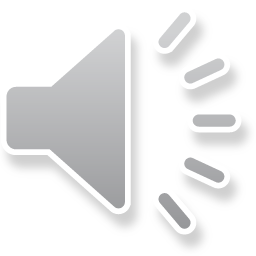 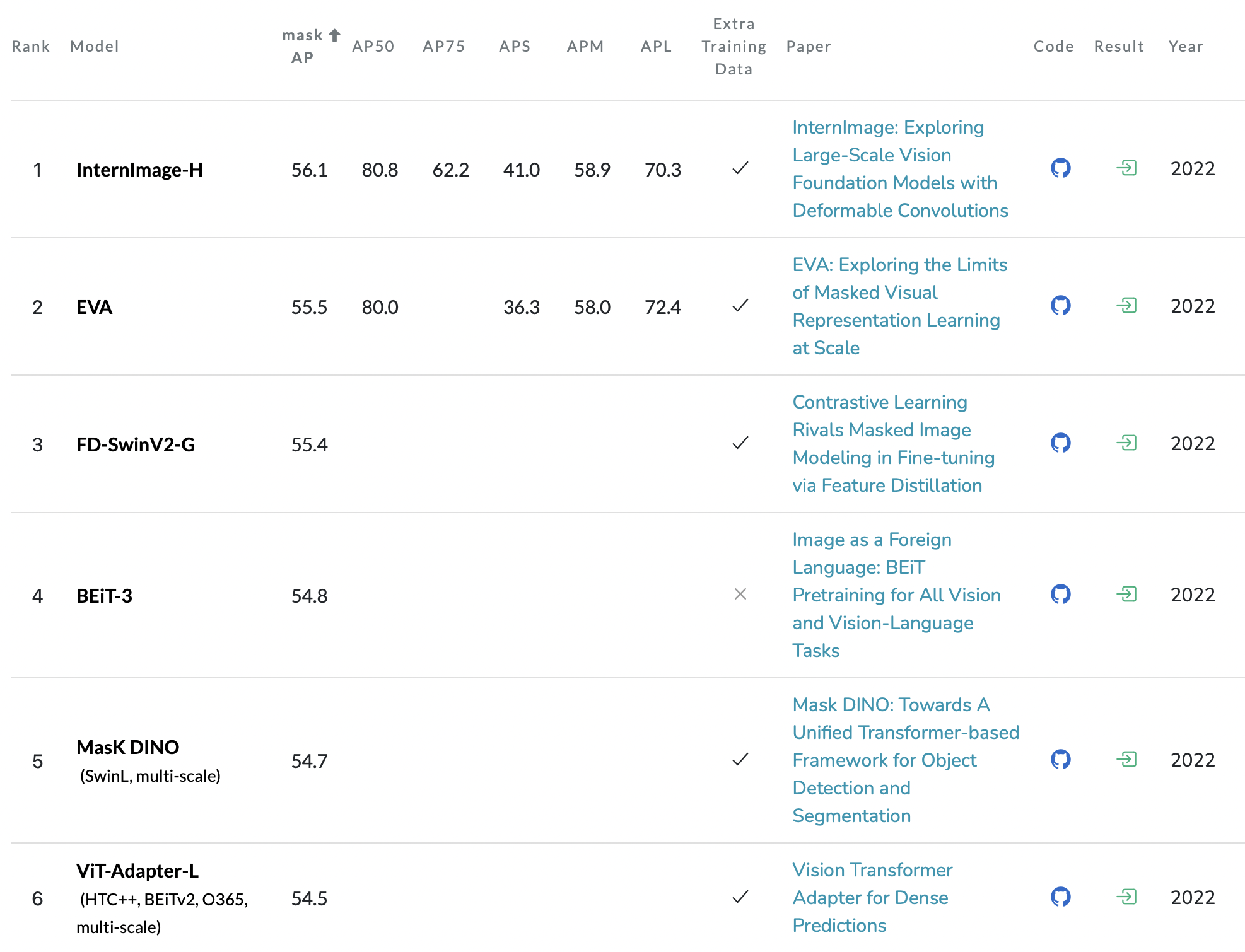 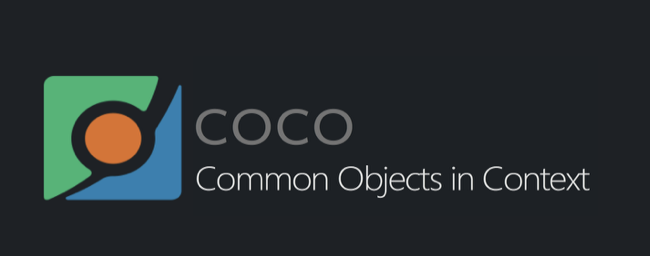 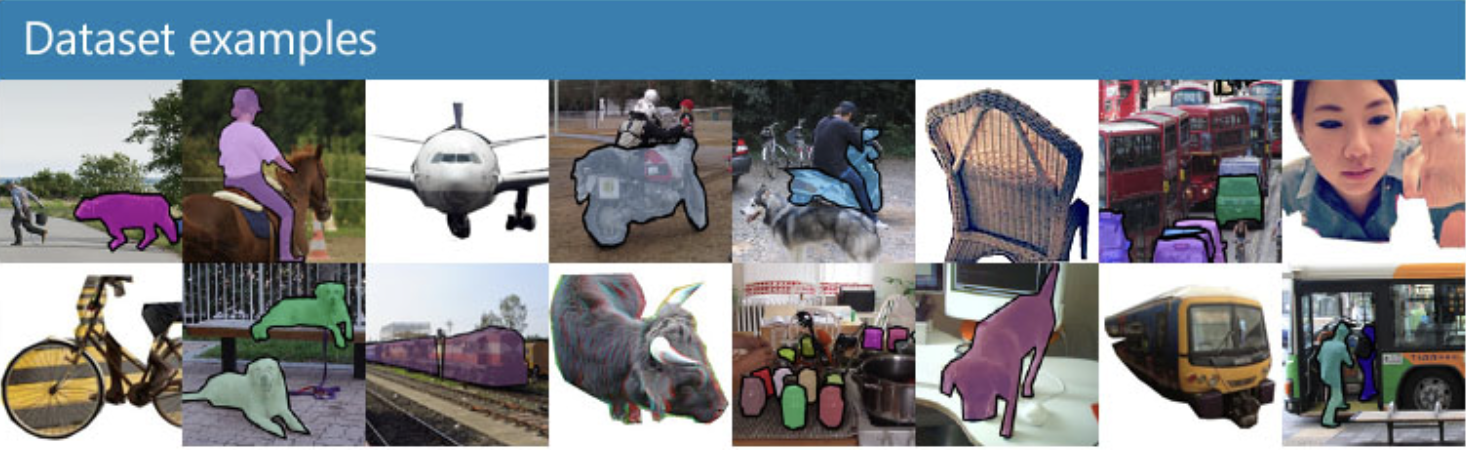 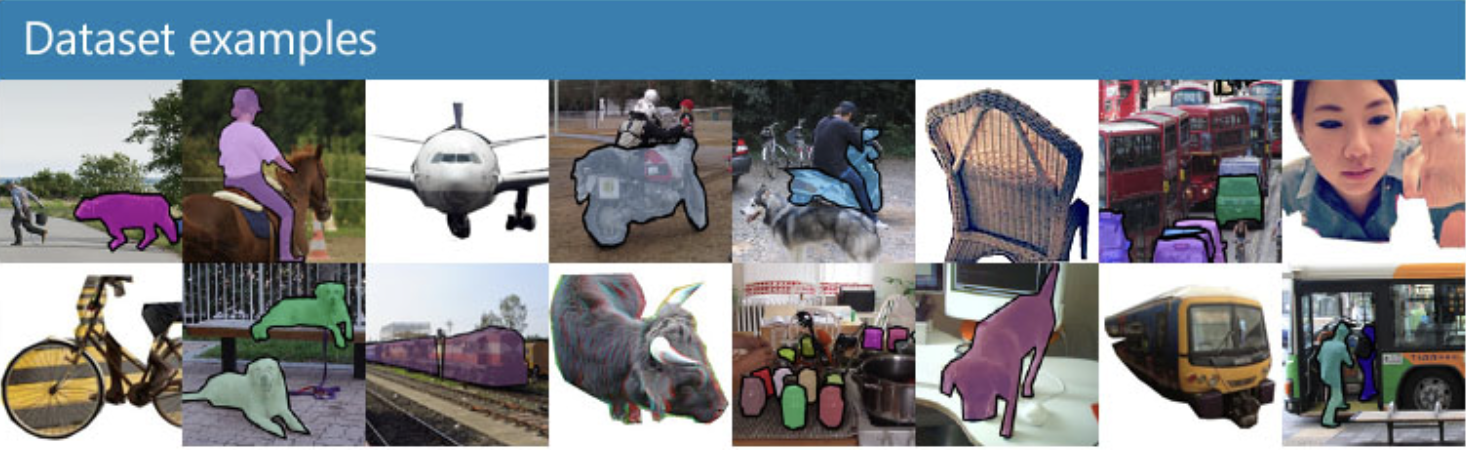 Referenced from https://paperswithcode.com/sota/instance-segmentation-on-coco
https://cocodataset.org/#home
Heterogeneous model ensemble learning
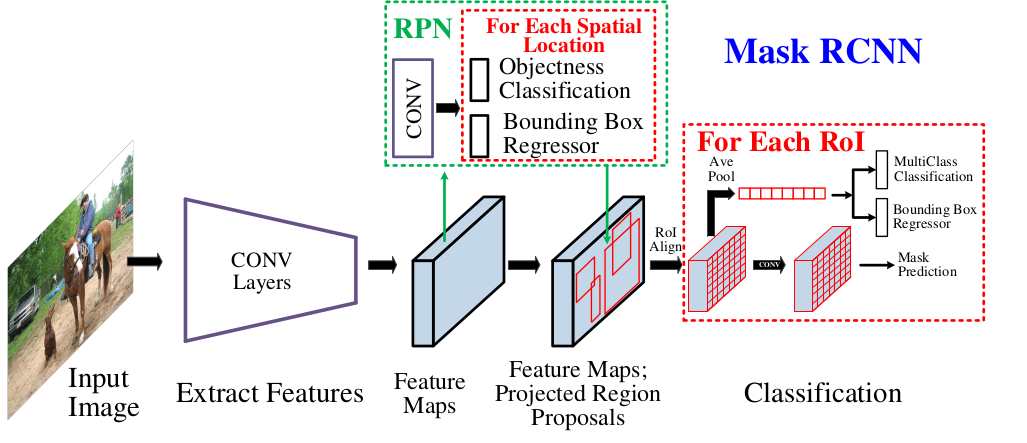 We select multiple models for ensemble learning to complement each other's strengths and weaknesses.
SOTA MaskDINO
Transformer-based encoder-decoder 
Anchor-Free, NMS-Free；
With a wider receptive field, the segmentation accuracy is 
higher;
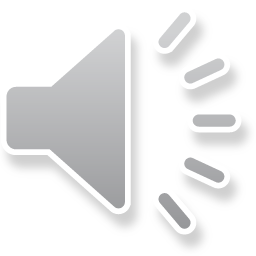 Classic method Cascade Mask RCNN with EVA
A large-scale pre-trained model EVA with 1.3B parameters is used as backbone
Powerful visual feature extraction capability
EVA
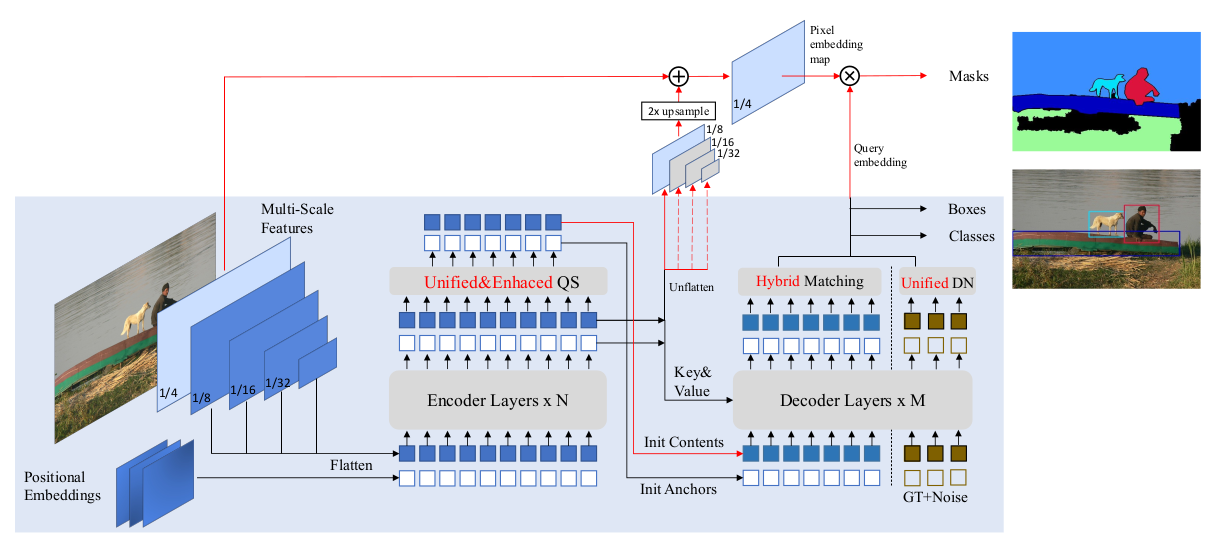 Cascade Mask RCNN with EVA
Transformer Architecture
CNN Architecture
Li F, Zhang H, Xu H, et al. Mask dino: Towards a unified transformer-based framework for object detection and segmentation[C]//Proceedings of the IEEE/CVF Conference on Computer Vision and Pattern Recognition. 2023: 3041-3050.
Fang Y, Wang W, Xie B, et al. Eva: Exploring the limits of masked visual representation learning at scale[C]//Proceedings of the IEEE/CVF Conference on Computer Vision and Pattern Recognition. 2023: 19358-19369.
Heterogeneous model ensemble learning
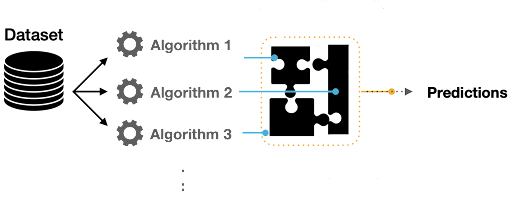 Stacking Ensemble Learning
Train each branch model in parallel and fuse the results of the models
Dataset-aware Checkpoint
The speed of convergence varies depending on defect difficulty, so the model with the highest accuracy for each dataset is stored.
Segmentation Loss
Why? 
The final evaluation metrics are only related to the segmentation mask
Modification
 The standard segmentation loss function is the CE loss, which does not converge properly on unbalanced data.
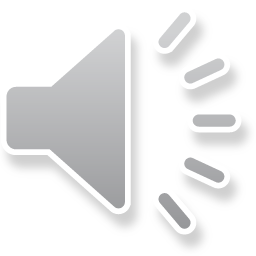 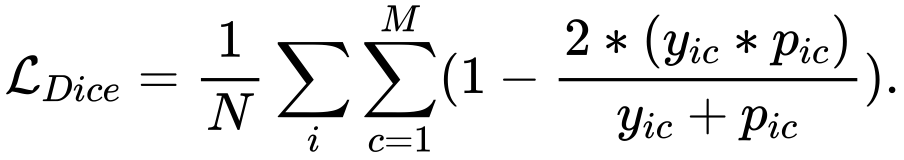 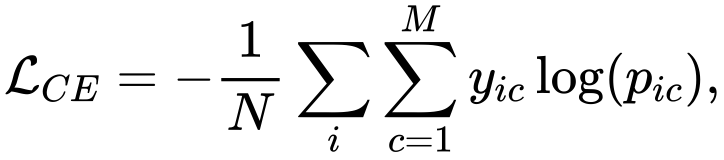 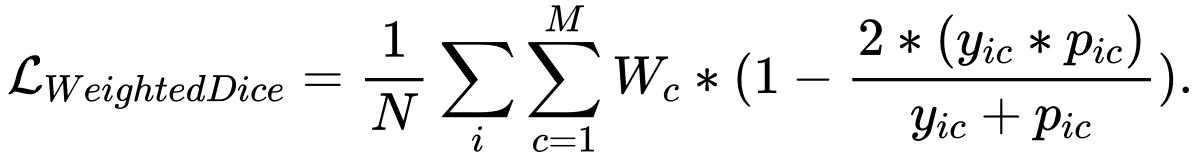 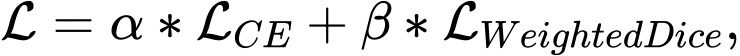 Result Fusion with Tricks
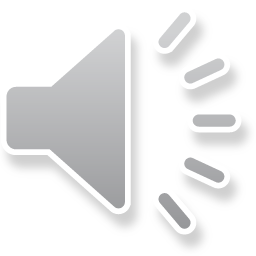 ROI Filtering
 We count the ROIs where each defect appeared based on the labeled images for each dataset. Only the predictions that appeared in the ROIs would be reported.



Score Correction   
Furthermore, we statistically calculate the area and the digital number (DN) for each type of defect. The prediction results are weighted according to the area and DN value (0.5+0.5) of the corresponding defect category, and the prediction score of the defect is corrected. The higher the DN value and the larger the area, the higher the corrected prediction scores would be. Finally, the 100 highest scoring predictions are reported for each image.
✕
✓
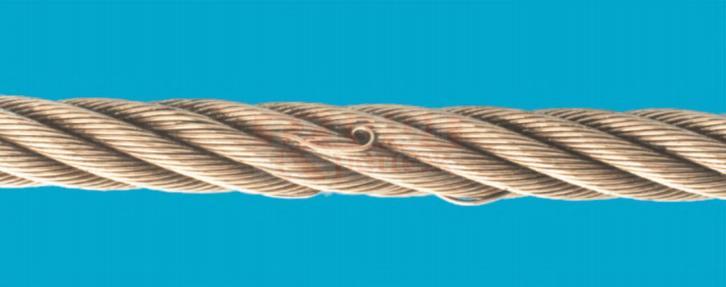 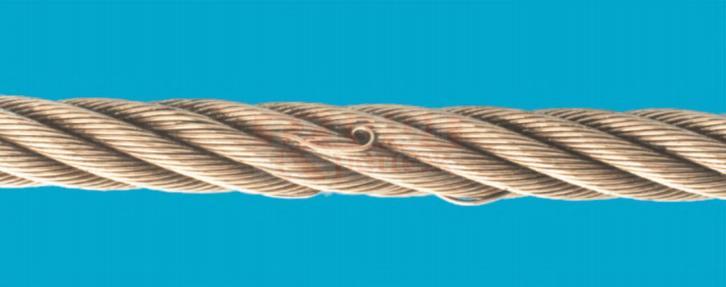 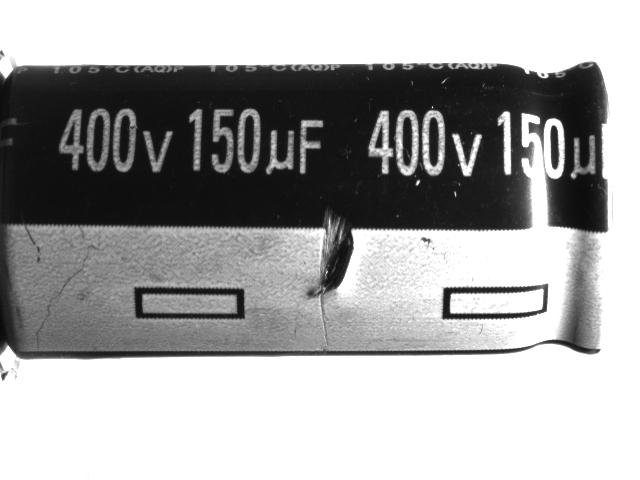 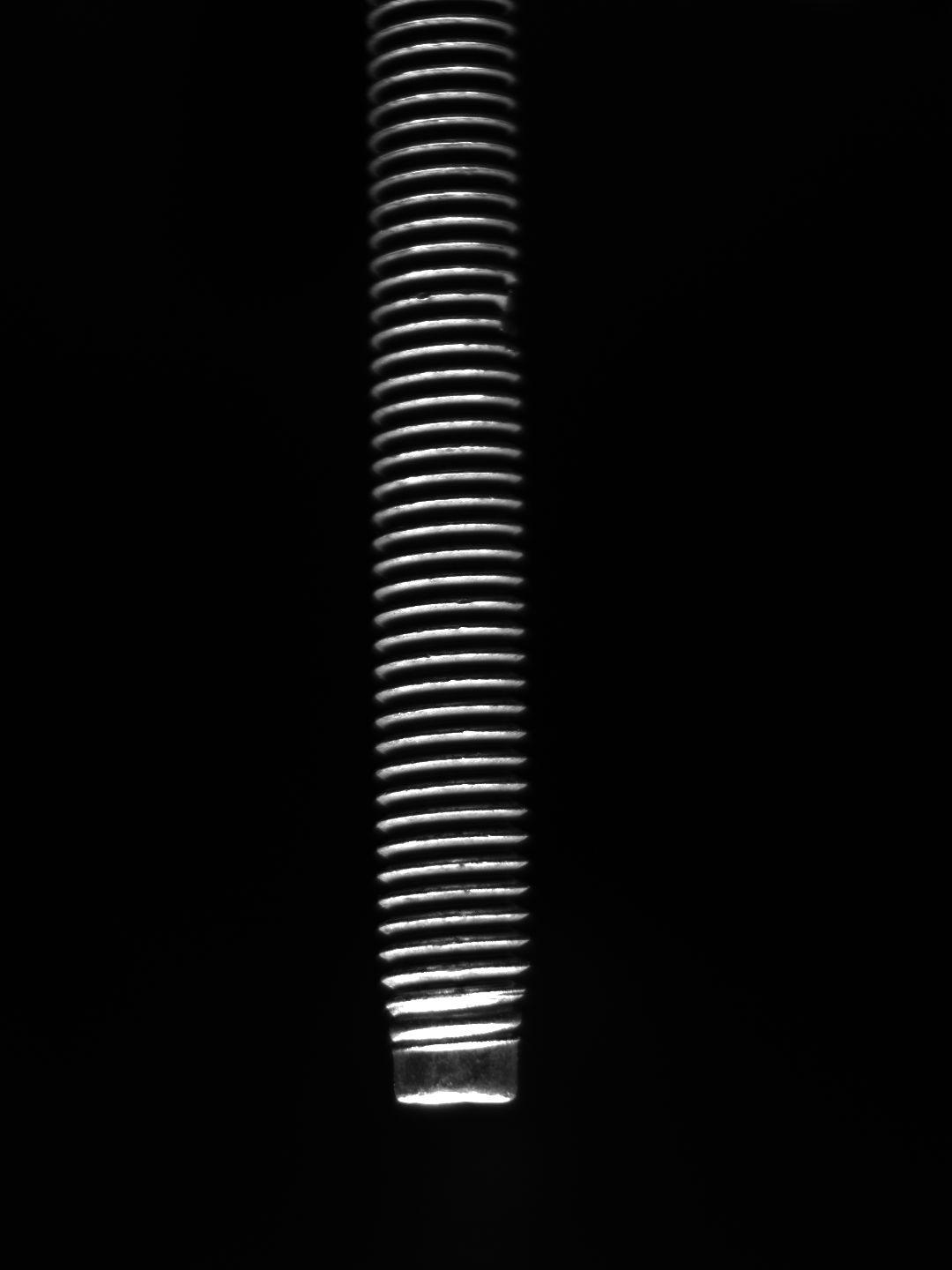 ↓
↑
Final Result
With the combination of the above technical points, the final submission of our method ranked first on the leaderboard, achieving 50.2% average mAP and 68.7% average mAR over all 14 test datasets.
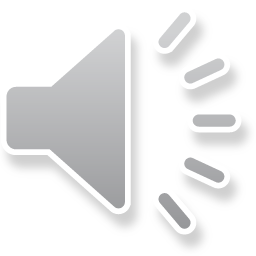 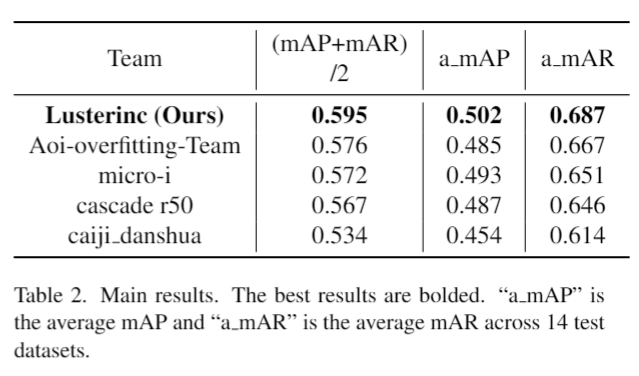 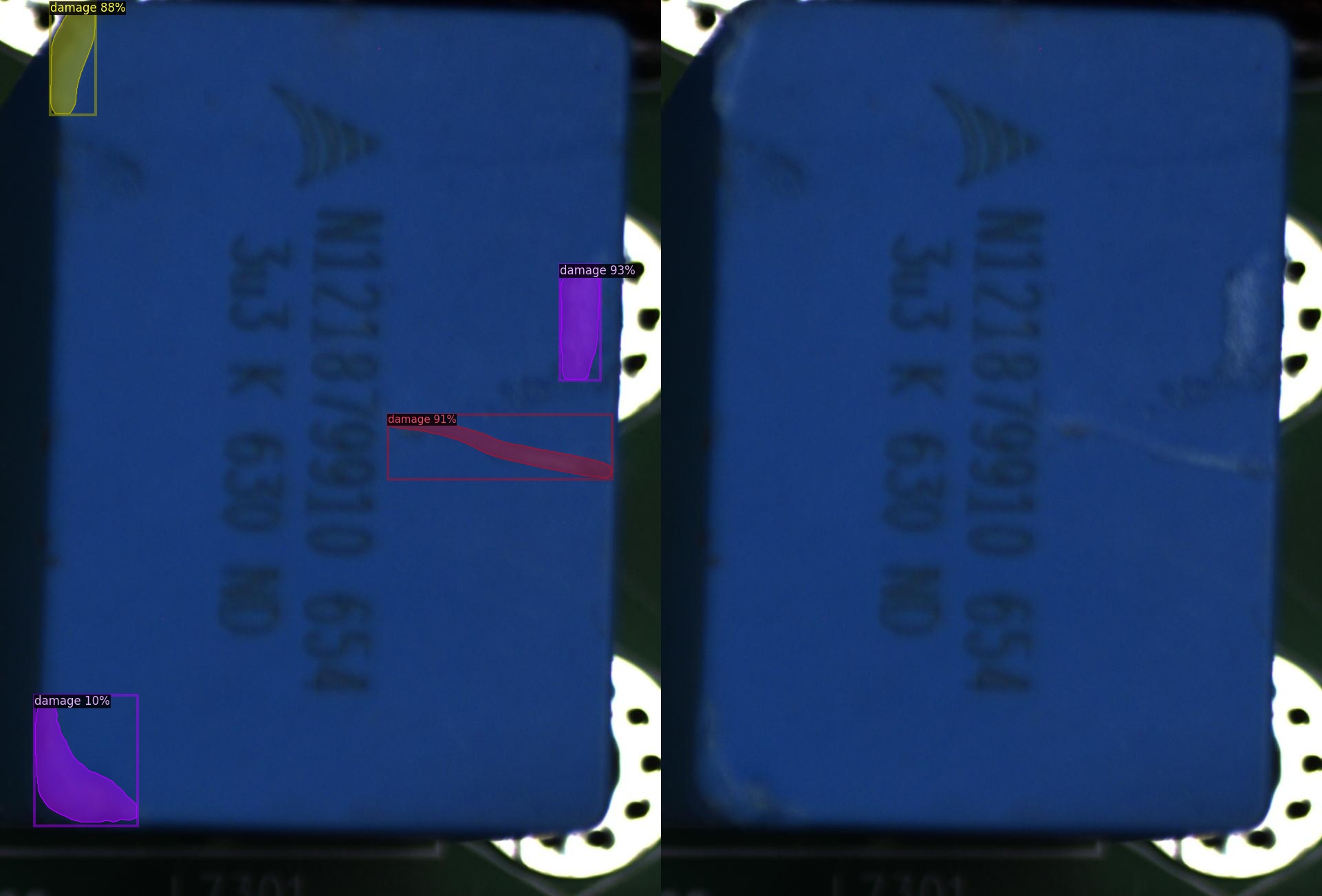 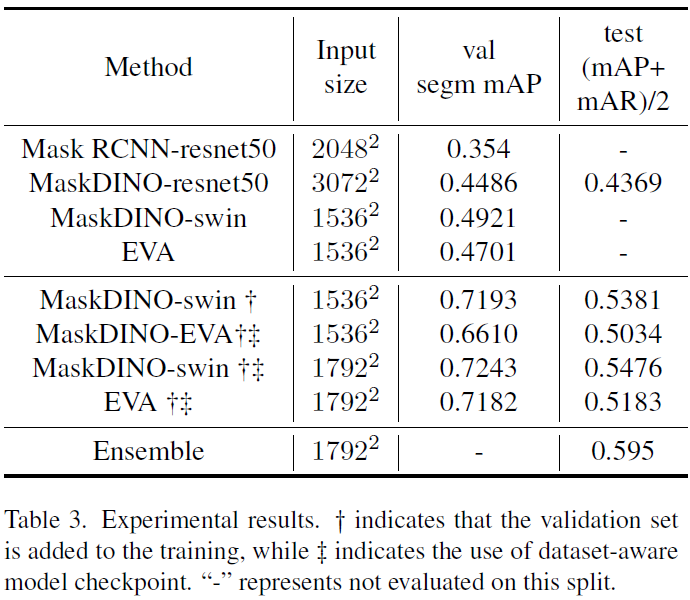 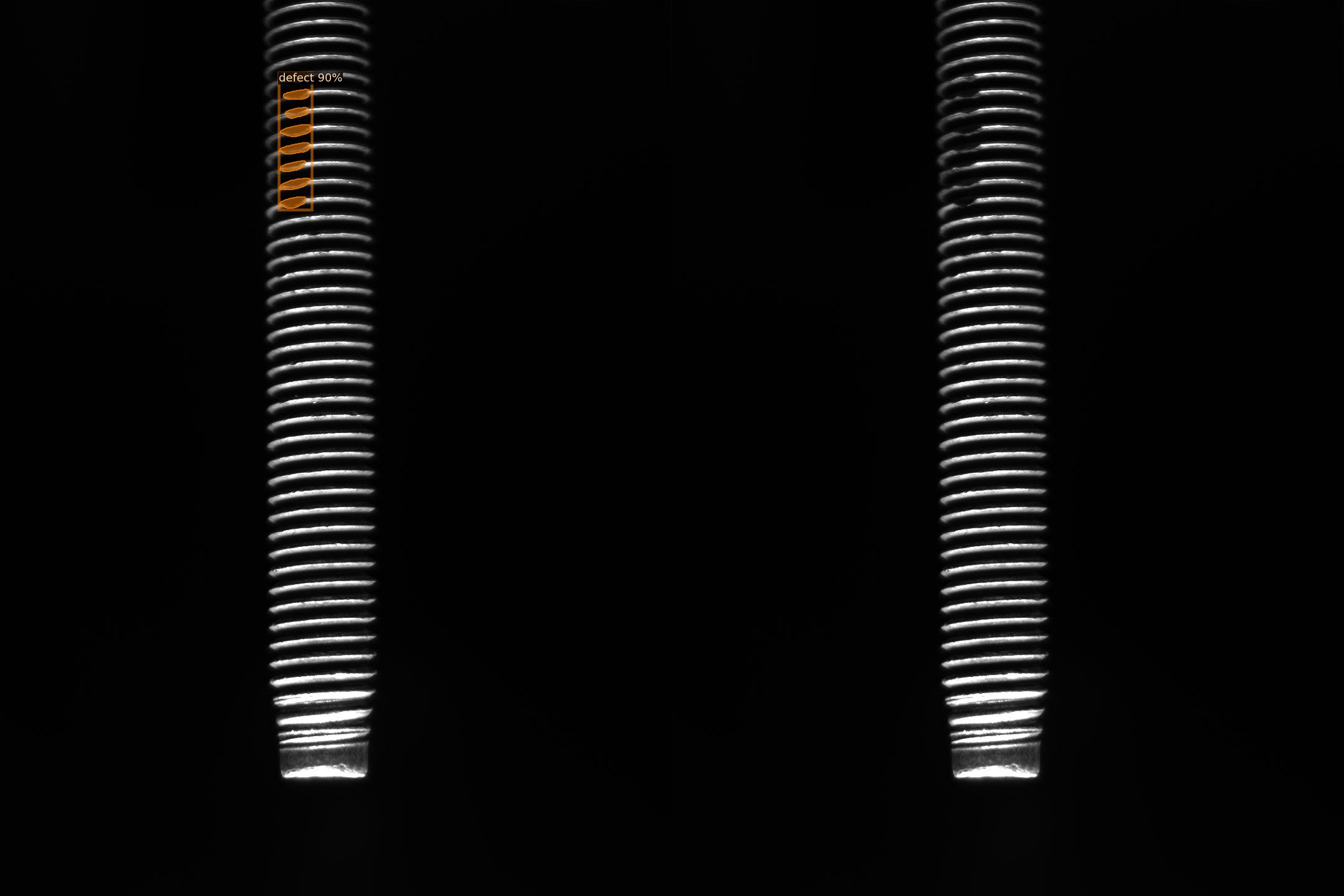 www.lusterinc.com
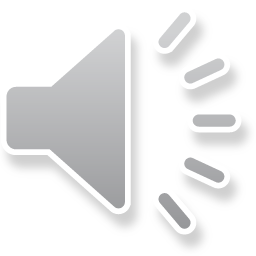 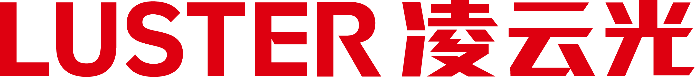 THANK YOU
[Speaker Notes: 两个最后感谢画面可以选择一个]